Some cool web libraries and tools
Lab 11
11/7
Here are some libraries/tools
Client-side web app frameworks: Angular, Backbone, Ember, Meteor
Server-side frameworks: Rails, Express, Django, Flask
Utilities: jQuery, Underscore, Require
Templates: Jade, Handlebars, Mustache
Visualization: d3, Raphael, Processing
Compilers: CoffeeScript, TypeScript
Other: Bower, Leaflet
[Speaker Notes: all JS-based]
Web App Framework
Useful if you're building a web app!
You might not be: might be an interactive experiment on a Canvas or a game or a static web page or something.
Does a lot of things
You kind of have to decide this one up front
They're all fine, just pick one.
But do pick one, developing web apps frameworkless is awful.
Web App Framework
Solve two main problems:
Routing: how to map a URL to the code that handles it
Templates: creating HTML dynamically using info from the database
Of course there are a lot more problems too especially when you want to do newfangled fancy things
[Speaker Notes: http://www.jeffknupp.com/blog/2014/03/03/what-is-a-web-framework/]
Server-side or client-side?
Server-side: Rails, Express, Django, Flask
Client-side: Angular, Ember, Meteor, Backbone
Not really an "xor" – you'll probably need both, but your choice will be which one does more work. Do you render templates, and do you handle routing, on the server or the client?
[Speaker Notes: well, either way works…]
Which one should I pick?
Try them all (good luck!)
Weigh all the pros and cons (… also good luck.)
Go with what's popular (not guaranteed to be awesome, but at least you probably will get a lot of stack overflow posts when you get stuck. and maybe some other people you know will work with it.)
[Speaker Notes: Whorfian effects]
Let's start with client side frameworks
[Speaker Notes: Whorfian effects]
What's popular? (Nov 2014)
What's popular? (Nov 2014)
[Speaker Notes: kind of hard to tell. maybe angular is smashing everyone, maybe they're all about even. http://www.google.com/trends/explore?hl=en-US#q=ember.js%2C%20angular.js%2C%20backbone.js%2C%20knockoutjs%2C%20angularjs&date=1%2F2009%2072m&cmpt=q]
What's popular? (Nov 2014)
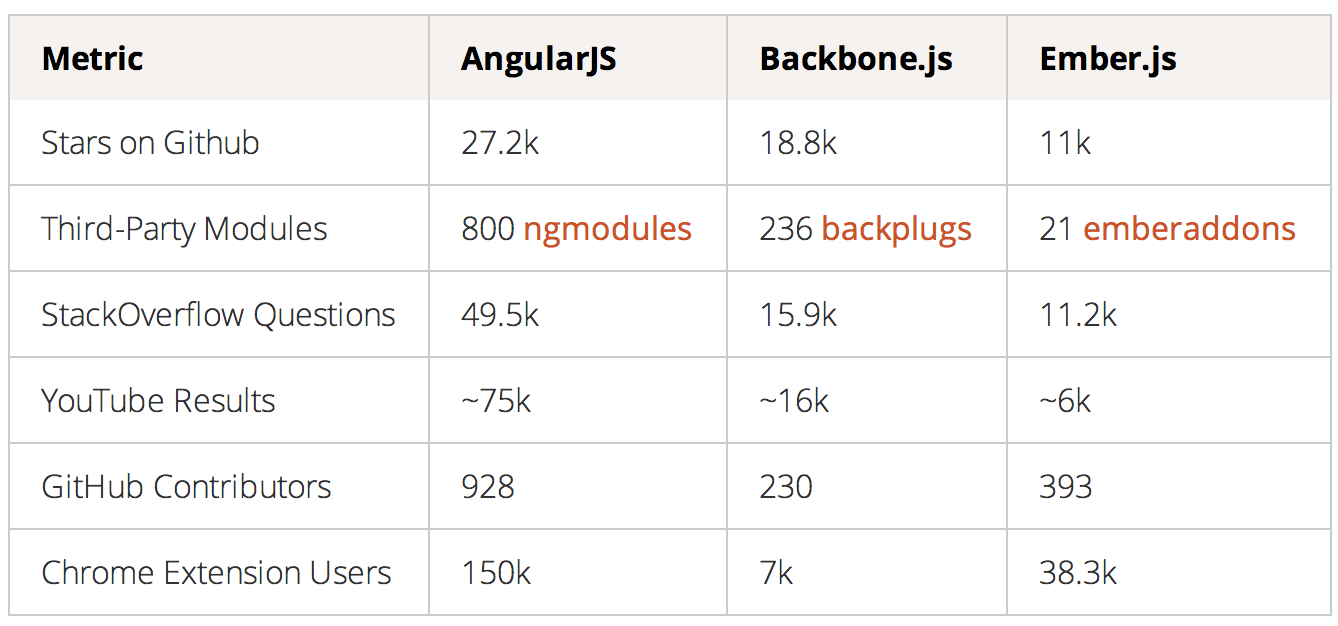 [Speaker Notes: http://www.airpair.com/js/javascript-framework-comparison
of course maybe this means people are more confused about angular! hmm.]
No, but seriously, pros and cons
http://www.100percentjs.com/backbone-or-angular-or-ember-here-is-my-choice-and-why/
http://www.airpair.com/js/javascript-framework-comparison
http://readwrite.com/2014/02/06/angular-backbone-ember-best-javascript-framework-for-you
http://www.quora.com/Client-side-MVC/Is-Angular-js-or-Ember-js-the-better-choice-for-JavaScript-frameworks
Vague hand waving
Ember sounds pretty good, but I haven't used it. Angular can make for some very clean code but you run into scaling issues eventually if your code gets too big. Use Meteor if you are doing a lot of multi-user real-time things. Backbone is super lightweight; kind of too lightweight for my taste.
Angular
… which is the only one I've worked with extensively
philosophy: "how we would create HTML/JS if we invented it today"
What does it do for you?
directives
two-way data binding
templates
dependency injection
Used by Google (for some things), kind of new so it doesn't have as wide adoption by big names yet.
Directives: reusable HTML elements
<tabs>
      <pane title="Localization">
        Date: {{ '2012-04-01' | date:'fullDate' }} <br>
        Currency: {{ 123456 | currency }} <br>
        Number: {{ 98765.4321 | number }} <br>
      </pane>
      <pane title="Pluralization">
        <div ng-controller="BeerCounter">
          <div ng-repeat="beerCount in beers">
            <ng-pluralize count="beerCount" when="beerForms"></ng-pluralize>
          </div>
        </div>
      </pane>
    </tabs>
[Speaker Notes: what are "tabs" and "pane"?
see angularjs.org for more example]
Two way data binding
Model
View
Controller
[Speaker Notes: how does info get from the model into the view?]
Two way data binding
<input type="text" ng-model="yourName">
<h1>Hello {{yourName}}!</h1>
[Speaker Notes: from https://angularjs.org/]
Templates
<span>
  1+2={{1+2}}
</span>
<div ng-model="person">
  hello {{person.name}}
</span>
[Speaker Notes: things in double braces expand
(why is this good?]
Dependency injection
Makes testing easier/possible
I'll talk more about it next week
Angular also gives you a host of other goodies, but that's the main thing.
Ember
Same data binding for templates, but less logic
Components instead of directives
Great comparison: http://www.quora.com/Client-side-MVC/Is-Angular-js-or-Ember-js-the-better-choice-for-JavaScript-frameworks
Used by Zendesk, Square, Groupon
Backbone
Philosophy: "an attempt to discover the minimal set of data-structuring and UI primitives that are generally useful when building web apps with Javascript."
Data binding to views
Event handling on any JS object
Models that manage validation, access control, computed properties… and sync to a data store on the server
Used by rdio, foursquare, basecamp, airbnb, …
[Speaker Notes: backbonejs.org]
Meteor
designed for real-time, multi-user communication
same basics: templates, data binding, event handling
more of data persistence handled on client side (via mongo collections) – so it's kind of bound to Node and MongoDB
Another tool to help choose: TodoMVC
http://todomvc.com
same app implemented in a ton of different frameworks.
Server-side web frameworks
In Javascript
Just Node
This is pretty simple, but kind of annoying to do anything complicated
it can work if you're doing all your logic client side and your server is pretty dumb, just sending over all your JS.
Express
Lets you do more complicated routing
Can render templates as well
In Python
Django
is older and full featured
Flask
is more minimalist and modern
In Ruby
Use Rails; you're probably not even asking this question because Rails is kind of the #1 reason to use Ruby
In Java
Gosh, I have no idea. Five years ago I'd say try Spring or JSP or GWT but honestly they're all kind of verbose because Java is. Still, you may work on one of them because Java is popular at Big Companies, because it's been around forever and therefore it's "faster" or "more stable"
Scala and Groovy/Grails are kind of popular – JVM languages, not java itself.
Play seems to be a new popular thing but I have no experience
Dan's totally objectively correct views
I like Flask + whatever client-side stuff I need for simple things, and MEAN (mongo, express, angular, node) for bigger things
I'd like to try Ember or Meteor if I were doing a new project now, but I may also continue all Angular all day
I dislike Django, Rails, and Backbone
But this is not Expert Sage Advice; these are the ramblings of a part-time hacker, at best.
Utilities
jQuery
(see slides from last week)
Underscore
"A mess of useful functional programming helpers"
A lot of stuff I wish I had when I didn't have it.
Collections: each, map, find, contains, sortBy, …
Arrays: first, last, union, uniq, …
Objects: keys, values, isArray, …
Functions: bind, partial, memoize, …
Other: random, escape (for html), …
Require
JS file and module loader.
There's no #include/import built in to JS.
allows you to define modules and require them:
Require
define(
    //The name of this module
    "types/Manager",

    //The array of dependencies
    ["types/Employee"],

    //Function to execute when all dependencies have loaded.
    function (Employee) {
        function Manager () {
            this.reports = [];
        }

        Manager.prototype = new Employee();
        return Manager;
    }
);
Require
require(["some/script.js"], function() {
    //This function is called after some/script.js has loaded.
});
[Speaker Notes: or just this]
Templates
What are templates good for?
inserting dynamic data (from the server, or from other JS logic) into your html
you don't want to do this:
$.each(messages.reverse(), function(index, message) {
    $('#messageList').append(
        '<li><span class="list-title">' +
        message.userName + '</span>' +
        '<abbr class="list-timestamp" title="' +
        message.datePosted + '"></abbr>' +
        '<p class="list-text">' + message.messageText + '</p></li>');
    }
});
[Speaker Notes: so instead you compile a template]
Mustache
"logic-less" – no loops or ifs.
well, that's kind of true, but they also have "sections" that do something for each thing in your data
the benefit is that it's hard to accidentally put logic in your templates (which is bad because then it's hard to test and hard to tell what your code is doing)
Handlebars
Like Mustache, and compatible, but with a little more logic
Paths to reference arbitrary content in data:
{{user.name}} instead of just {{name}}
Helpers to render data in custom ways:
Handlebars.registerHelper('fullName', function(person) {
  return person.firstName + " " + person.lastName;
});
Jade
Clean syntax, looks pythonish
Allows inline JS (so… logic)
Jade
doctype html
html(lang="en")
  head
    title= pageTitle
    script(type='text/javascript').
      if (foo) {
         bar(1 + 5)
      }
  body
    h1 Jade - node template engine
    #container.col
      if youAreUsingJade
        p You are amazing
      else
        p Get on it!
      p.
        Jade is a terse and simple
        templating language with a
        strong focus on performance
        and powerful features.
Choosing a template language
is a lot less important than choosing a web framework
a lot of time the choice will be made for you
angular uses its own built-in templates, ember uses handlebars, express uses jade in its docs
Visualization
But wait, didn't we already learn canvas?
Yeah, but the drawing library we built up is probably too low level to help you make progress quickly.
d3
vector graphics based on data
very popular, very slick
can make very complex and interactive data visualizations
see gallery on http://d3js.org/
d3
Selectors kind of like jquery
Enter and Exit to affect how new data points that are added to the selection should be, and what to do when points leave the selection
Examples: http://bost.ocks.org/mike/circles/
Raphael
Vector graphics (SVG) on the web
More straightforward than d3; more drawing, less data-representation.
demos: http://raphaeljs.com/
Interlude: vector or raster?
what's a case where vector graphics would be better?
what's a case where raster graphics would be better?
Processing
Simple; java-ish language. "setup()" and "loop()" functions provided for you, as well as primitives for line(), rect(), etc. Useful for low-level things. Kind of like what we could have made if we developed P2 into a full-fledged useful library.
neat examples: http://beesandbombs.tumblr.com/
Compilers
I thought Javascript was interpreted…
it is
but you can compile down to Javascript, to make reading/writing code easier.
Coffeescript
Prettier language (looks like python) that has extra features and compiles down to javascript.
# Assignment:
number   = 42
opposite = true

# Conditions:
number = -42 if opposite

# Functions:
square = (x) -> x * x

# Array comprehensions
cubes = (math.cube num for num in list)
Typescript
Actual classes and types in Javascript
class Greeter {
    constructor(public greeting: string) { }
    greet() {
        return "<h1>" + this.greeting + "</h1>";
    }
};
var greeter = new Greeter("Hello, world!");
var str = greeter.greet();
document.body.innerHTML = str;
Other
Bower
Managing your frontend dependencies
Like npm but client-side
so if you have libraries A and B that both require C, you don't load C twice
also you don't load different versions of C
Leaflet
Makin' sweet maps
http://leafletjs.com/
What other tools have you used and liked (for anything)?
How are your projects going?
Specifically, is there anything that you're trying to do that you don't know how to do?
(ask it now and then someone else might know a library that does that.)